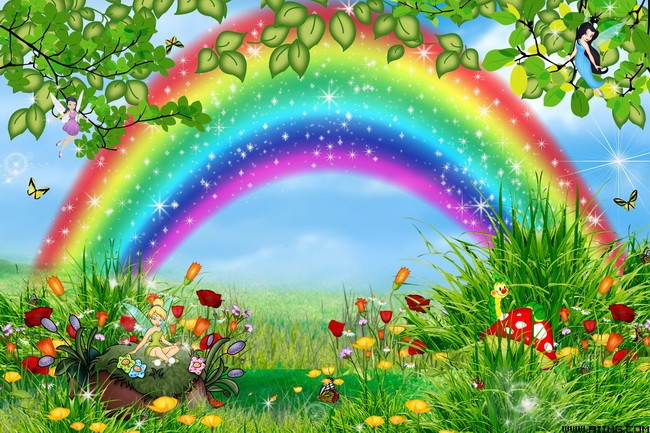 Ф и з м и н у т к а
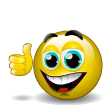 Выполнила учитель музыки 
Стержанова Анастасия Владимировна
МАОУ «Моряковская СОШ»
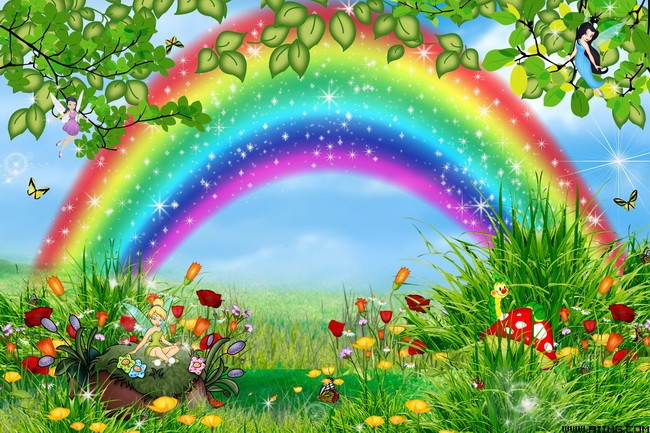 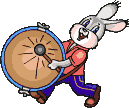 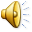 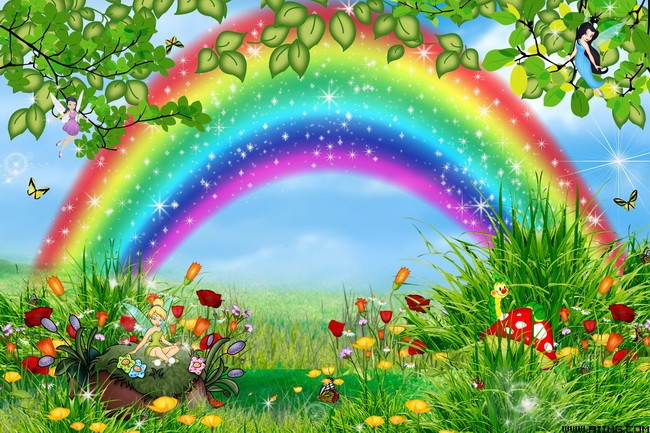 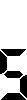 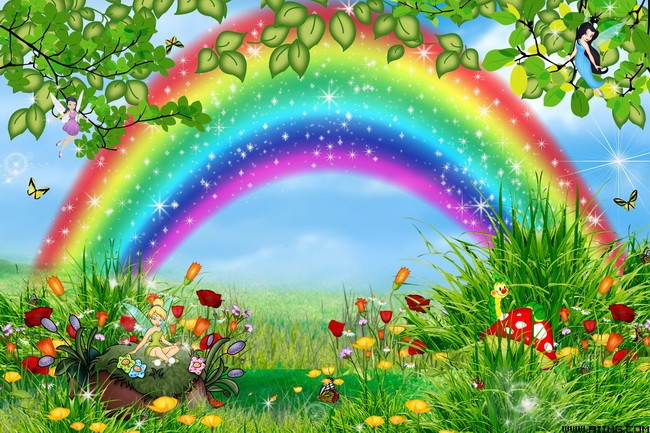 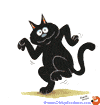 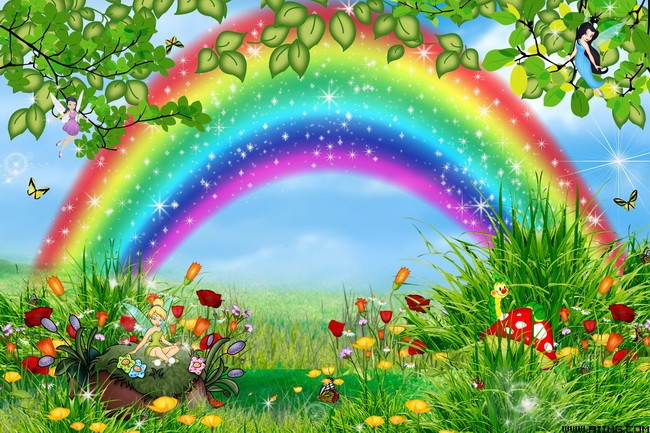 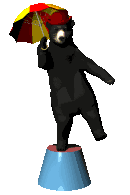 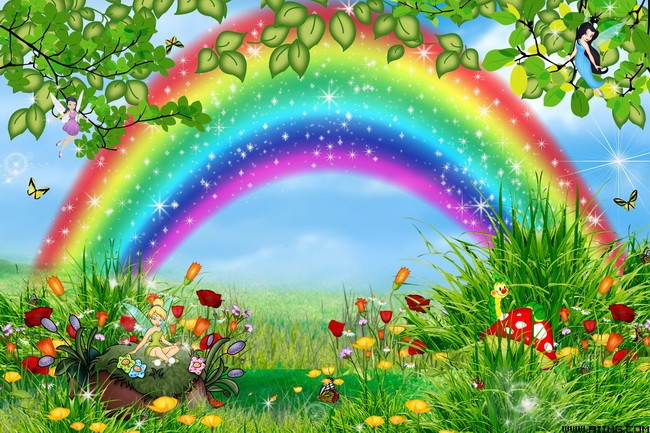 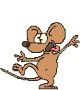 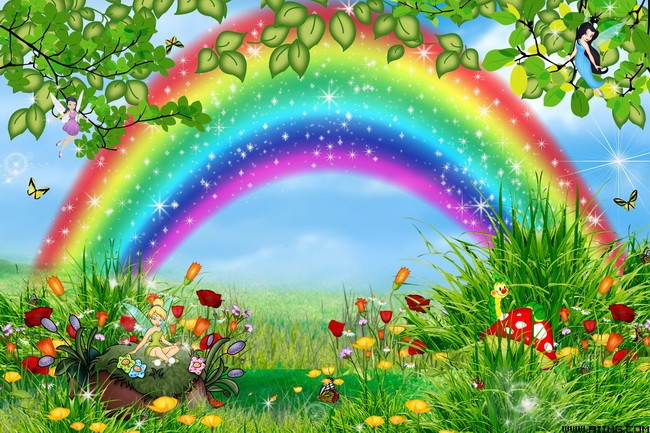 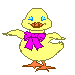 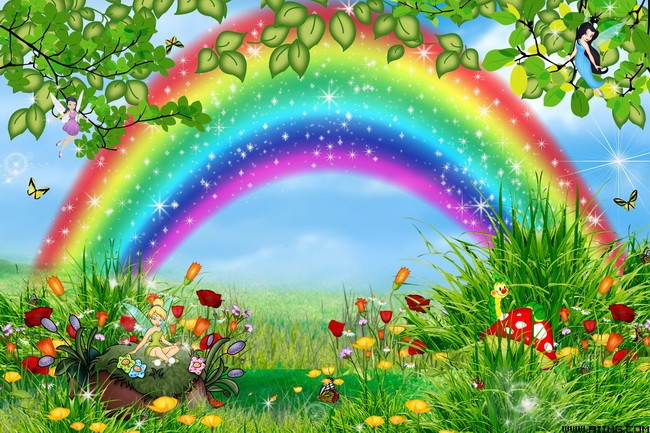 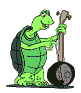 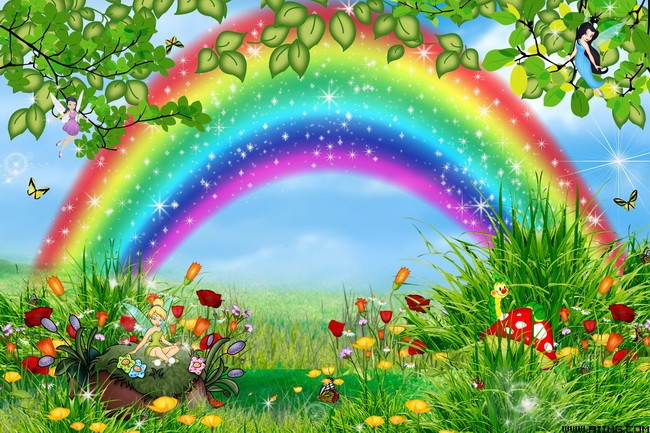 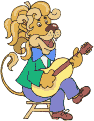 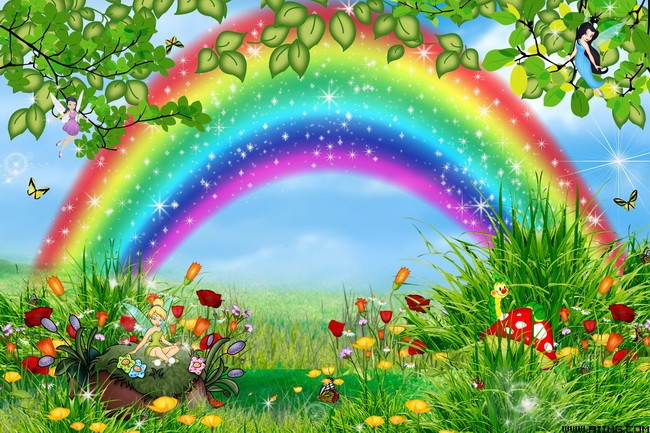 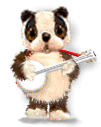 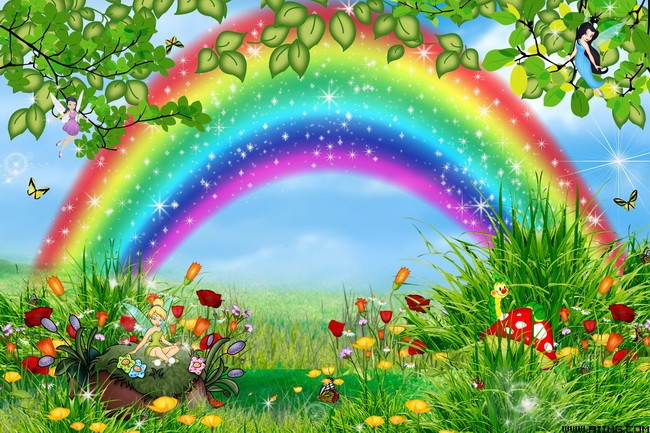 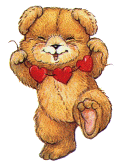 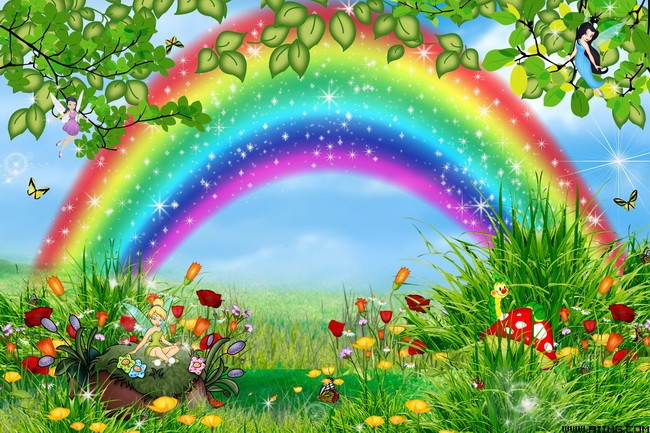 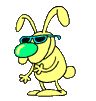 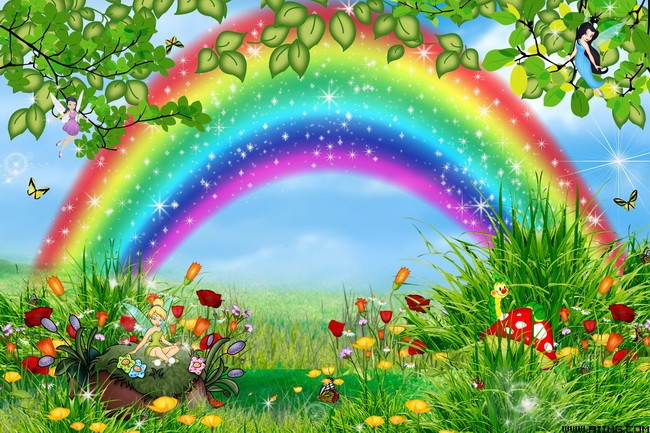 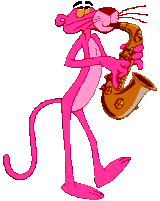 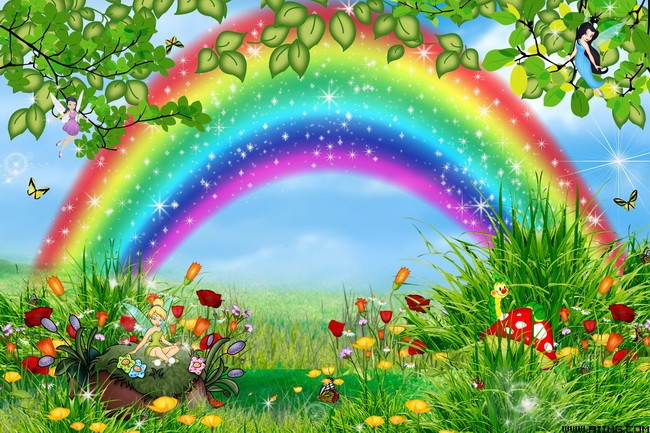 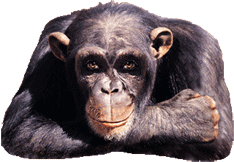